Обучение по работе с сайтом webinar
Автор: Коваль Татьяна Сергеевна, учитель-логопед высшей квалификационной категории, МКДОУ д/с №445
Платформы для видеоконференций
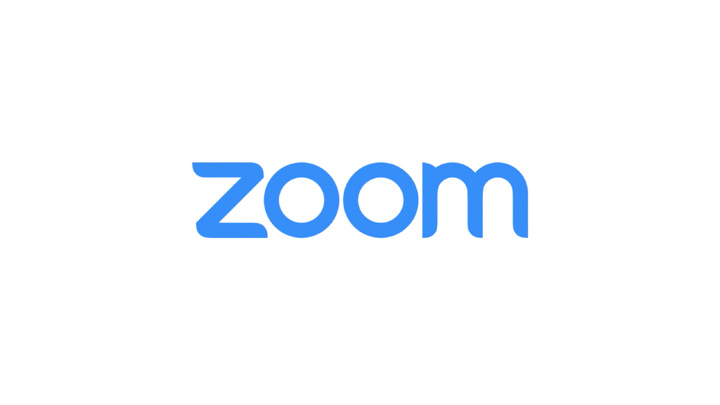 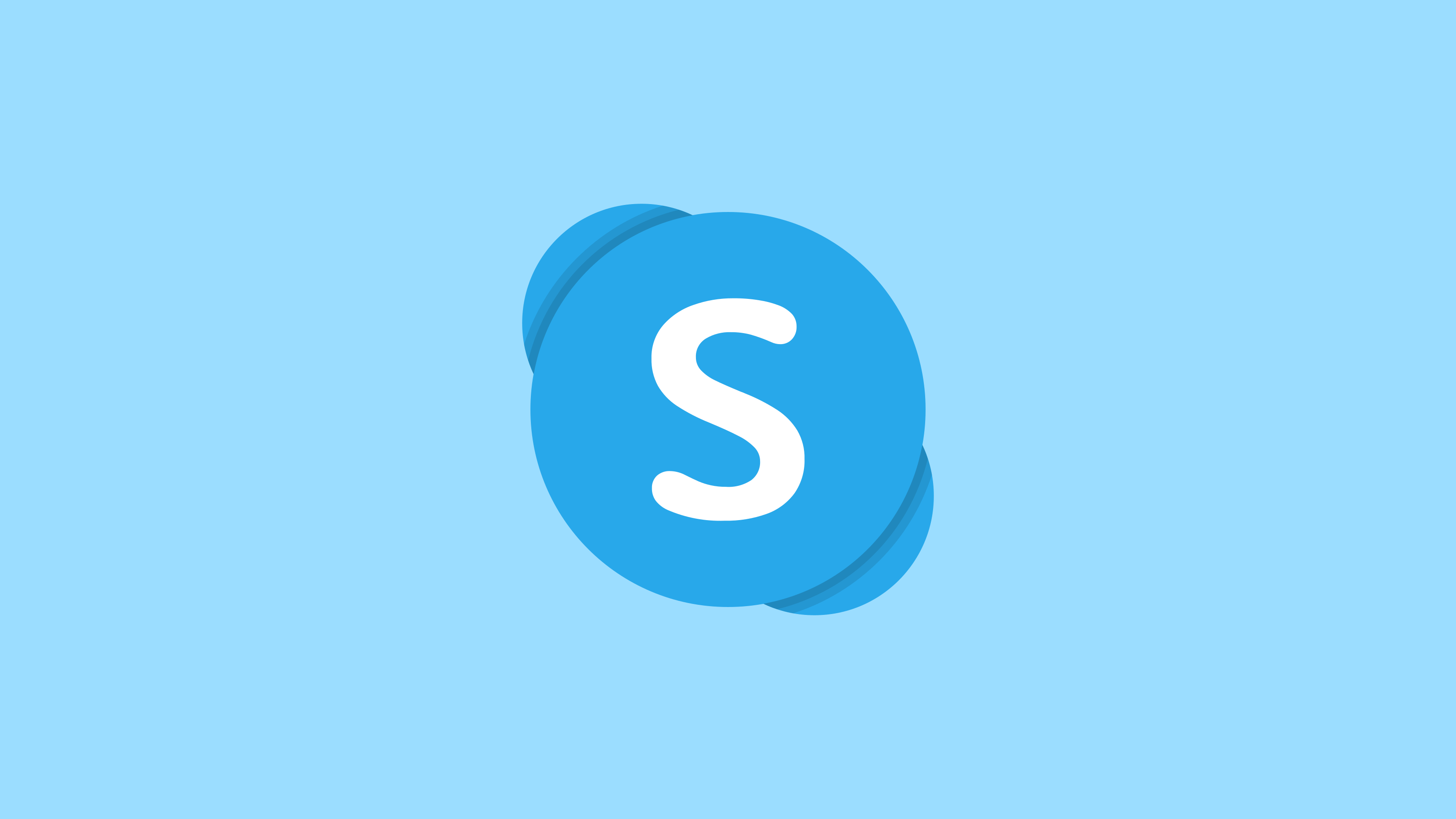 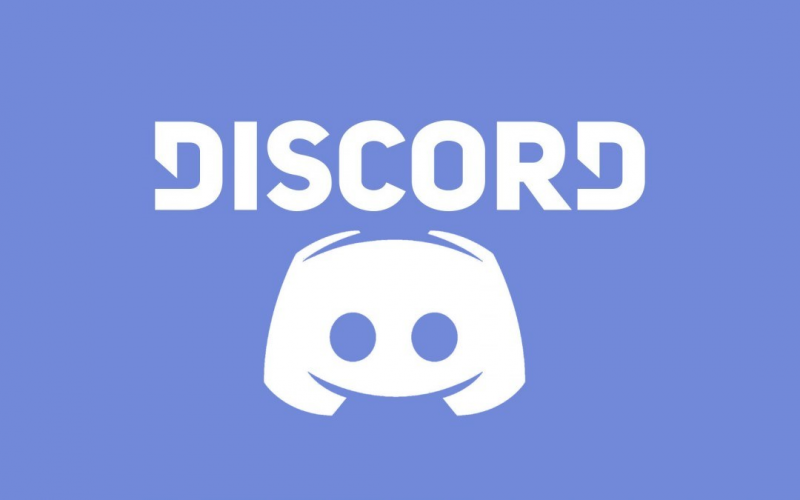 Начало работы с webinar.ru
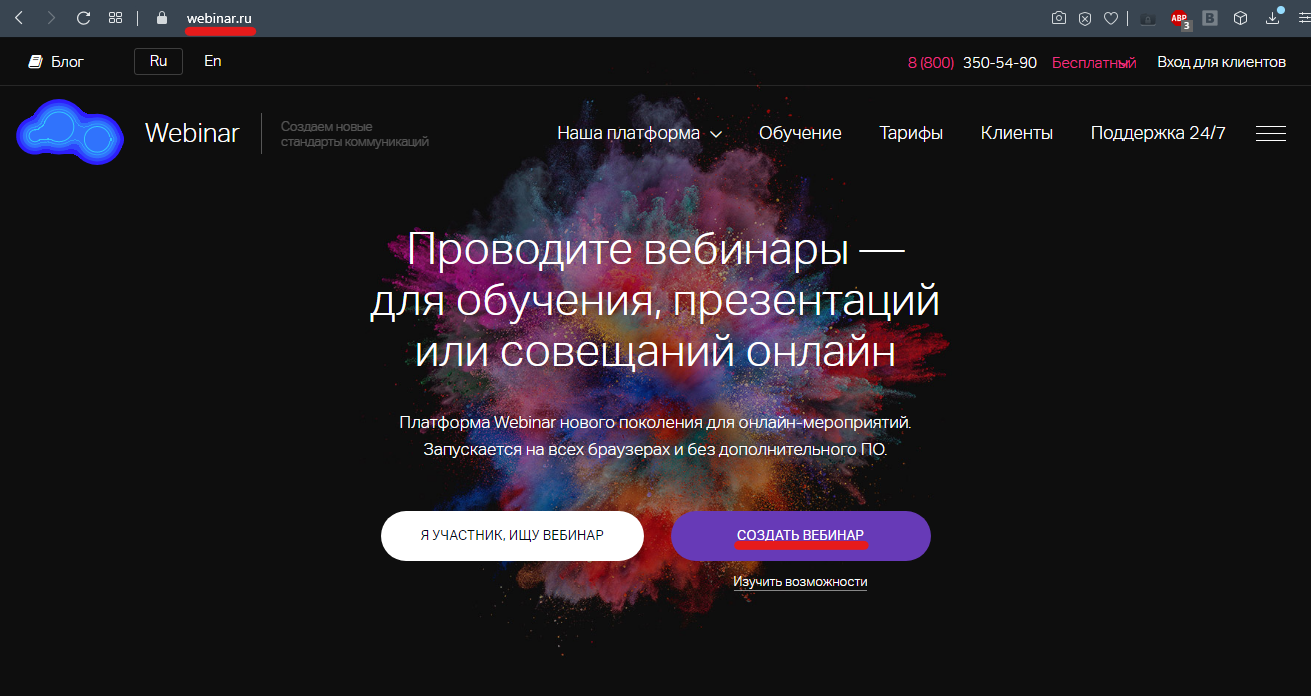 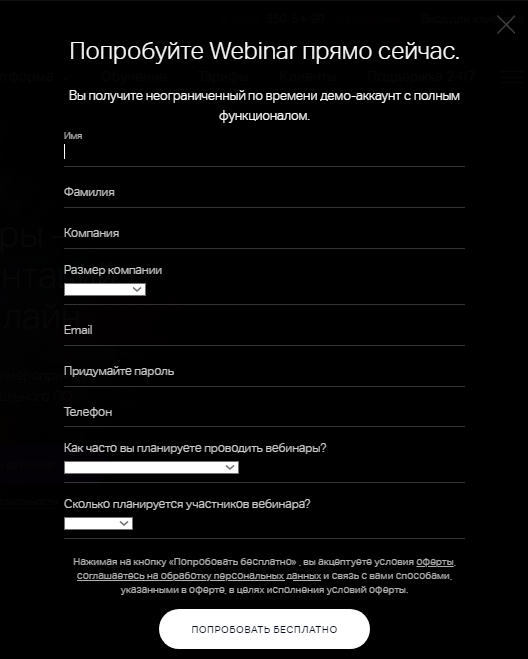 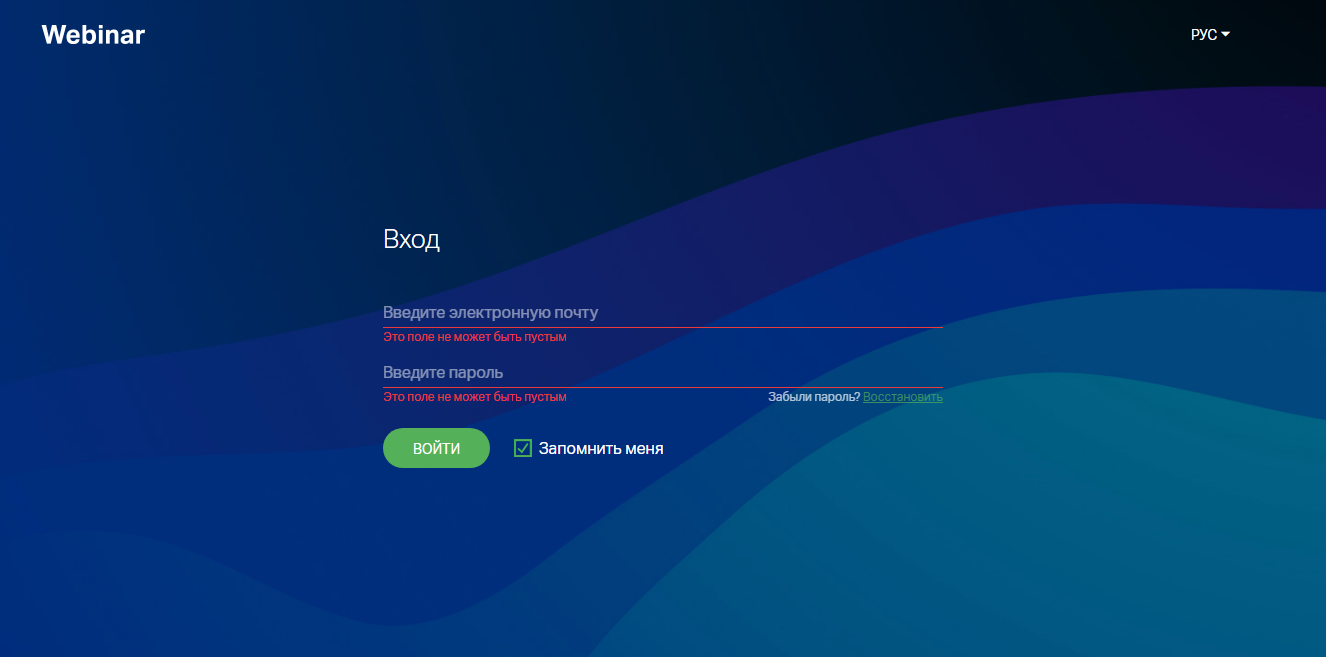 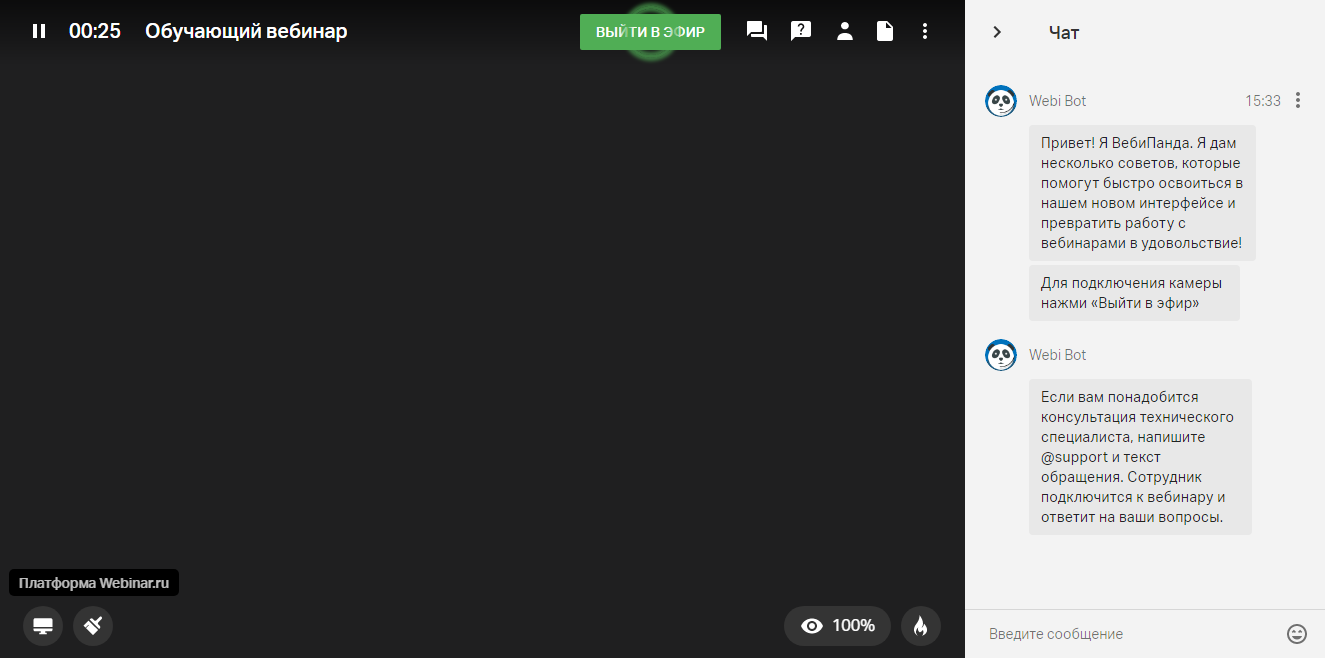 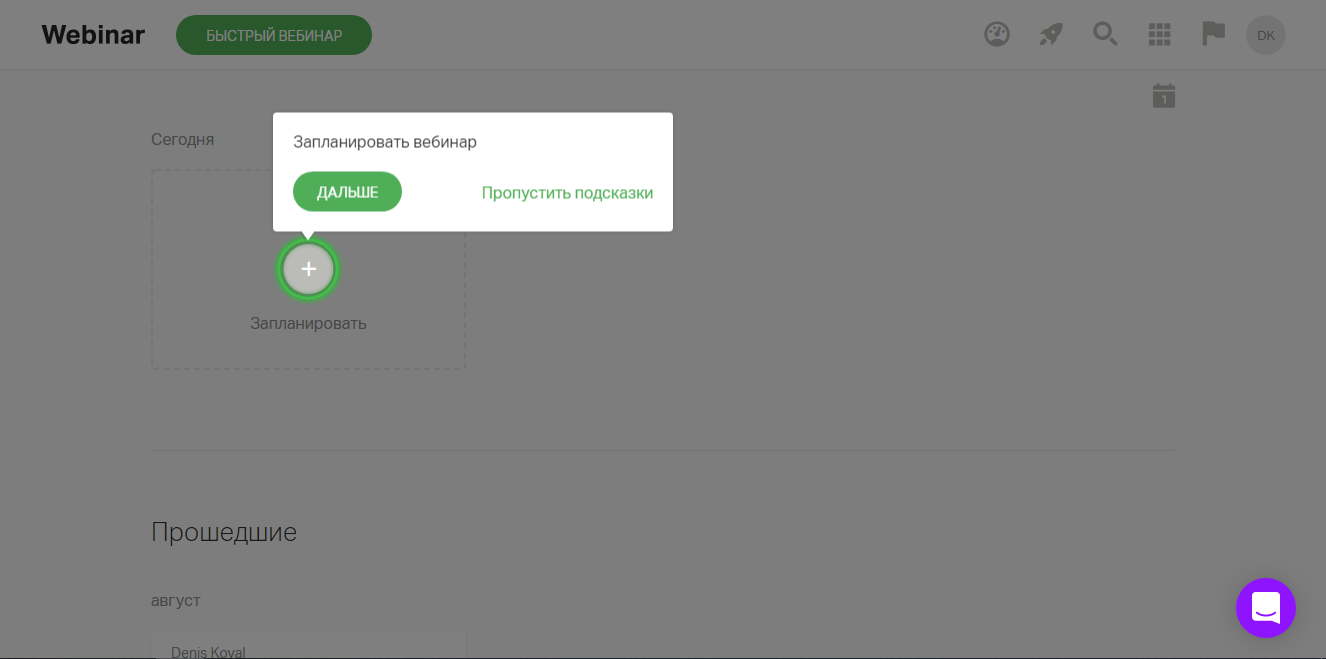 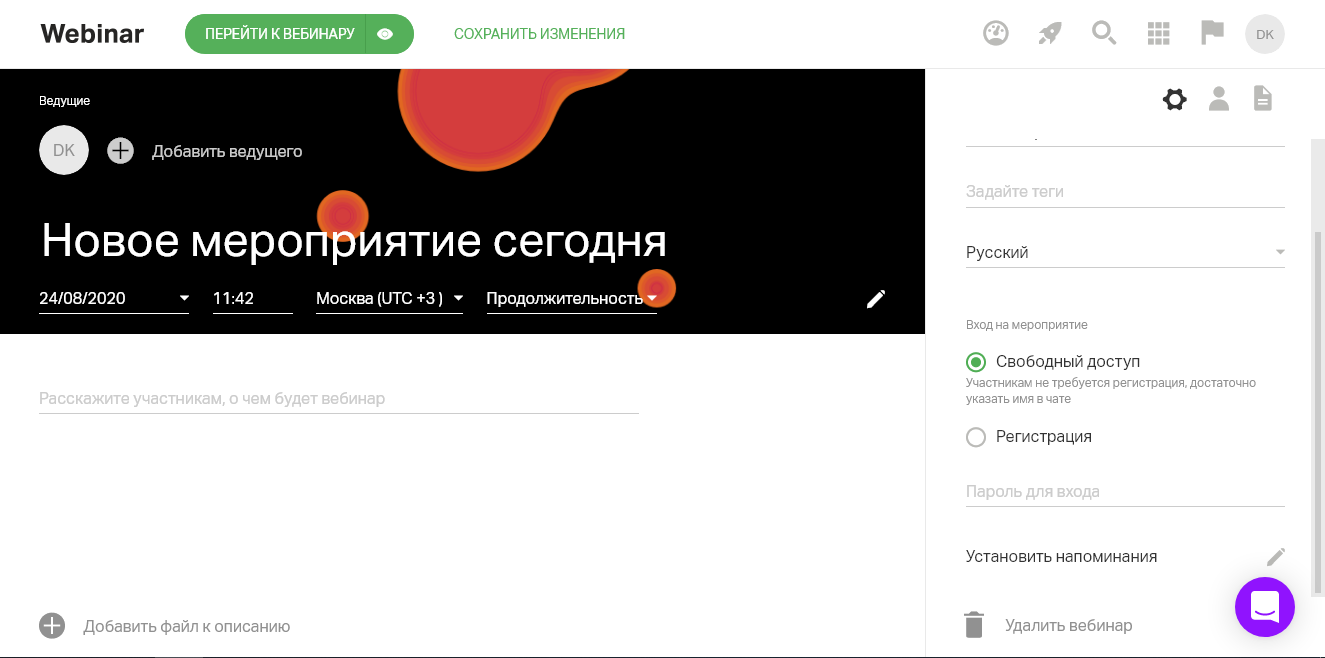 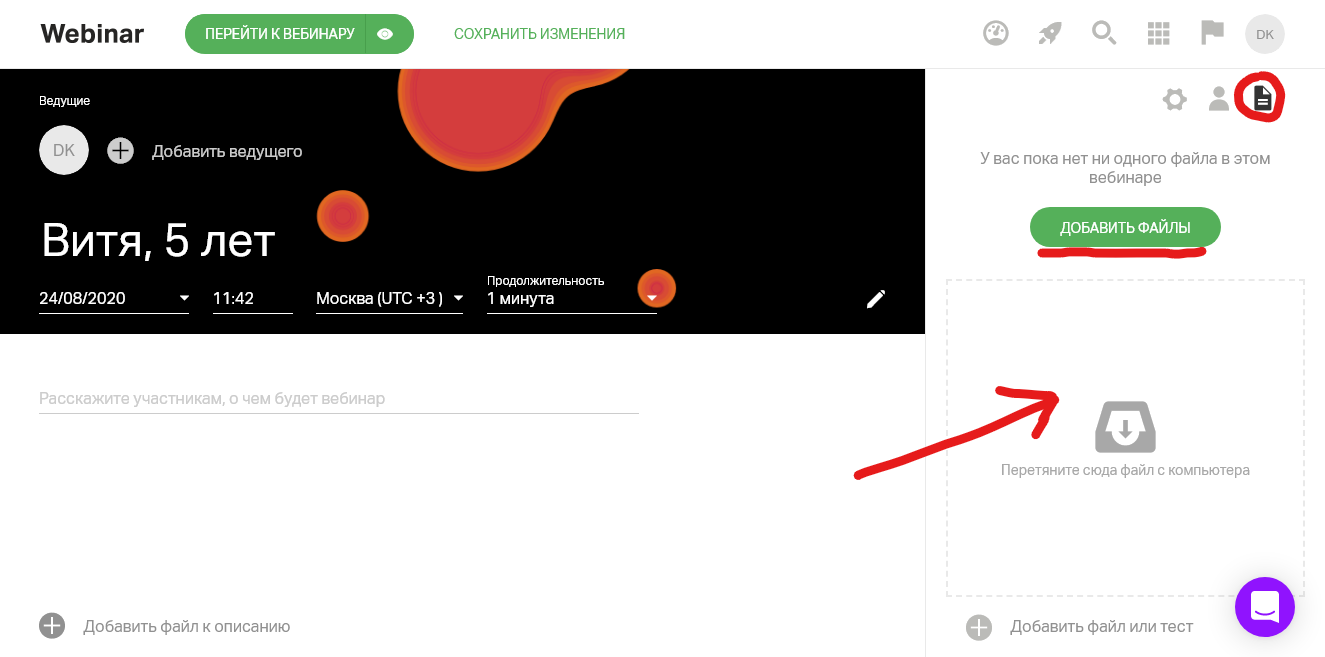 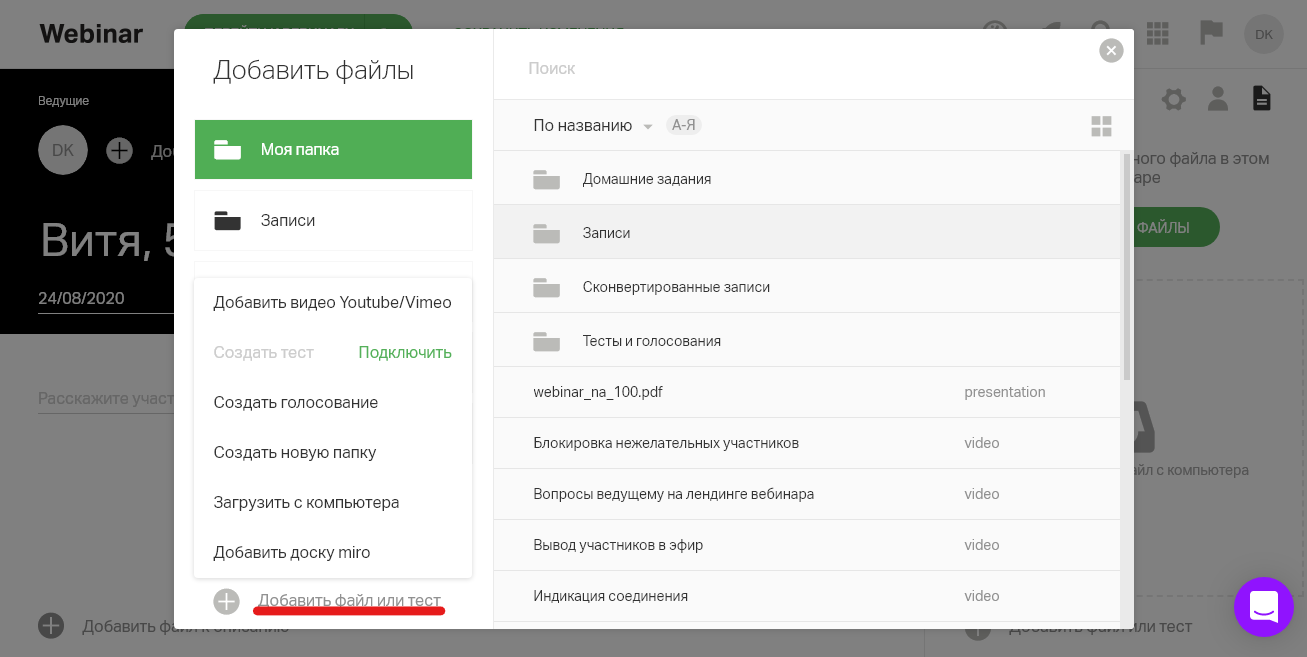 Отзывы участников
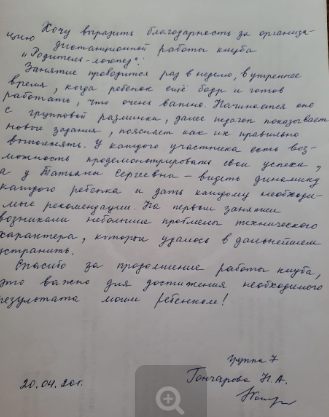 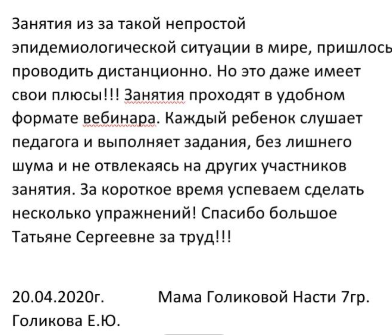 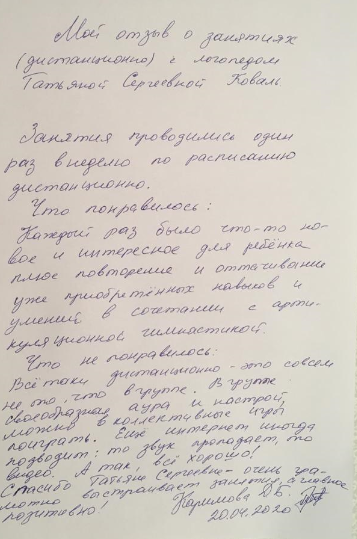 Отзывы участников
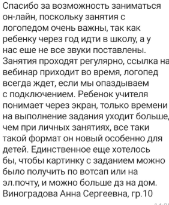 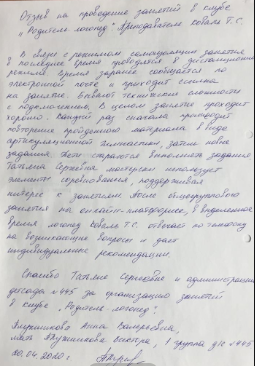 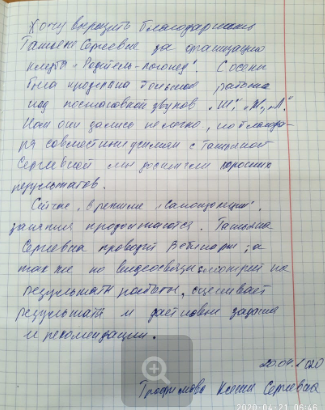 Спасибо за внимание!